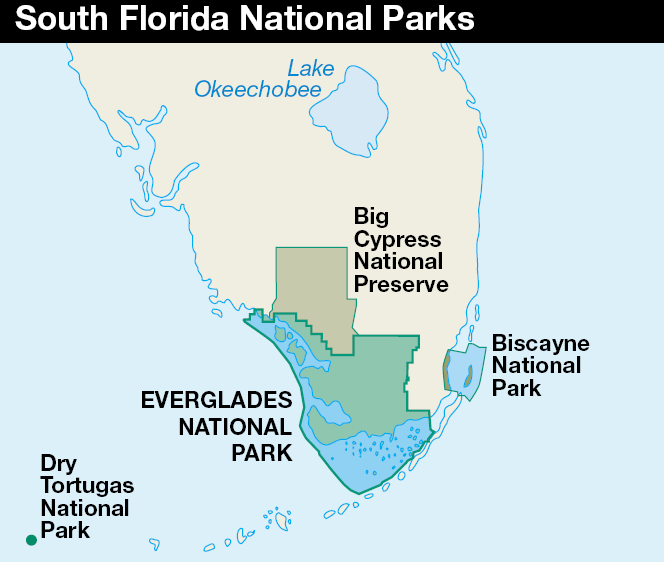 [Speaker Notes: In this lesson we will start our examination of divergent continental margins by looking at a modern example – the South Florida National Parks. Our study will focus on the Everglades, but Biscayne and Dry Tortugas National Parks will also contribute to our understanding. An important goal here is to understand the depositional processes that have built this modern divergent continental margin so that the formation of ancient DCM’s, as are preserved in the Grand Canyon, will be make more sense.]
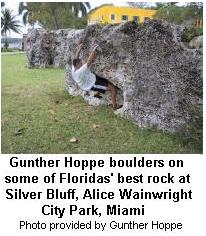 [Speaker Notes: I have to admit that I was skeptical about presenting a lesson on south Florida’s geology, because frankly I didn’t think it had any. After all, this is apparently some of Florida’s “best rock” for climbing! Kind of like surfing in Oklahoma I suppose.]
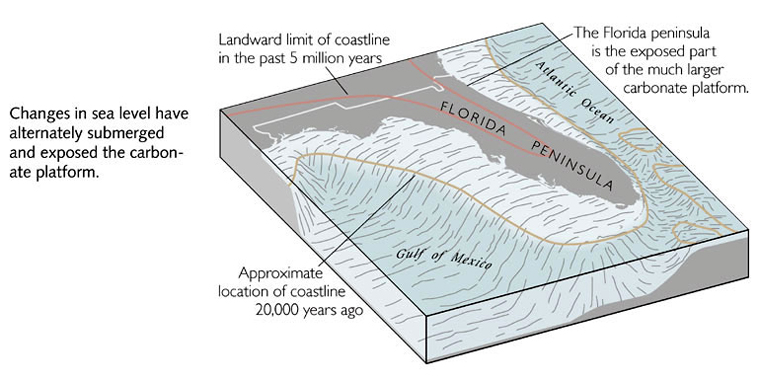 [Speaker Notes: Anyway, it turns out that the nation’s most topographically-challenged state has some surprisingly important geologic principles to teach precisely because it is so flat. You see, when sea level changes on such landscapes, shorelines and corresponding depositional patterns shift tremendously. Florida is a carbonate platform that has been alternately exposed and almost completely covered by low and high sea level stands respectively.]
200
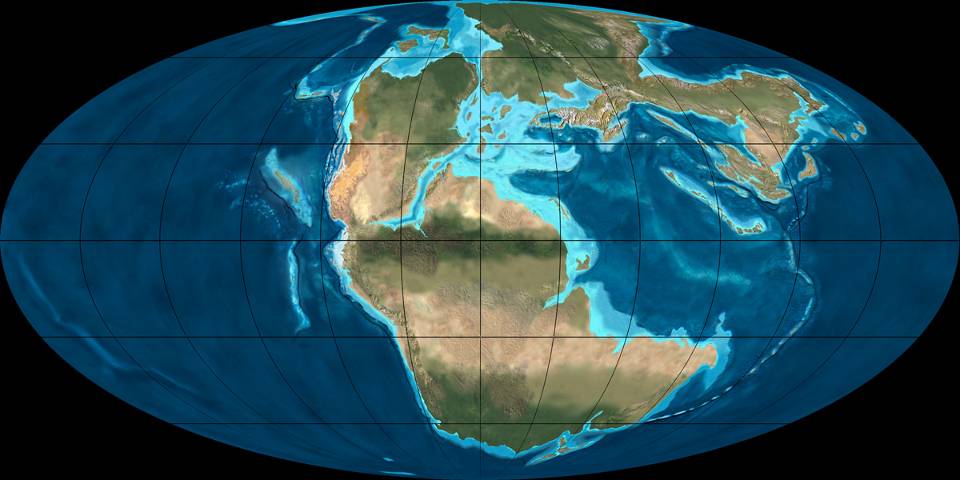 [Speaker Notes: The peninsula’s status as a carbonate platform starts some 200 million years ago when Pangaea first underwent rifting. Note that Florida will form on the southeastern corner of North America in the little nook between South America and Africa.]
170
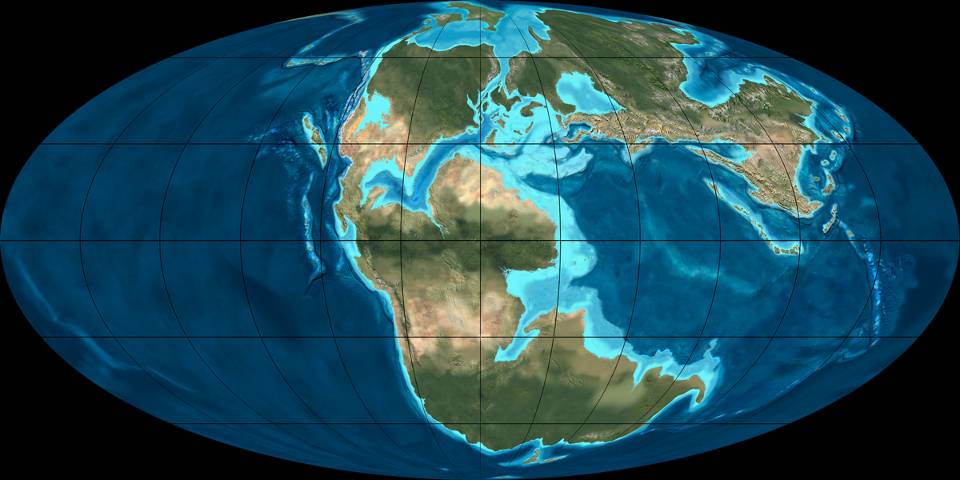 [Speaker Notes: As rifting progressed, the associated global rise in sea level combined with the tropical climate to produce the perfect conditions for reef growth and the formation of carbonates in ancestral Florida.]
150
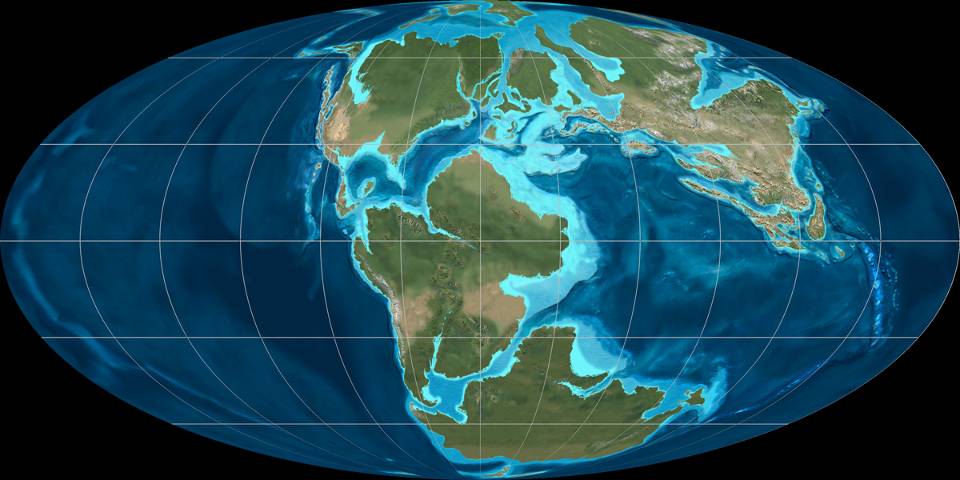 [Speaker Notes: Because ancestral Florida stayed in the tropics following the break-up of Pangaea, …]
120
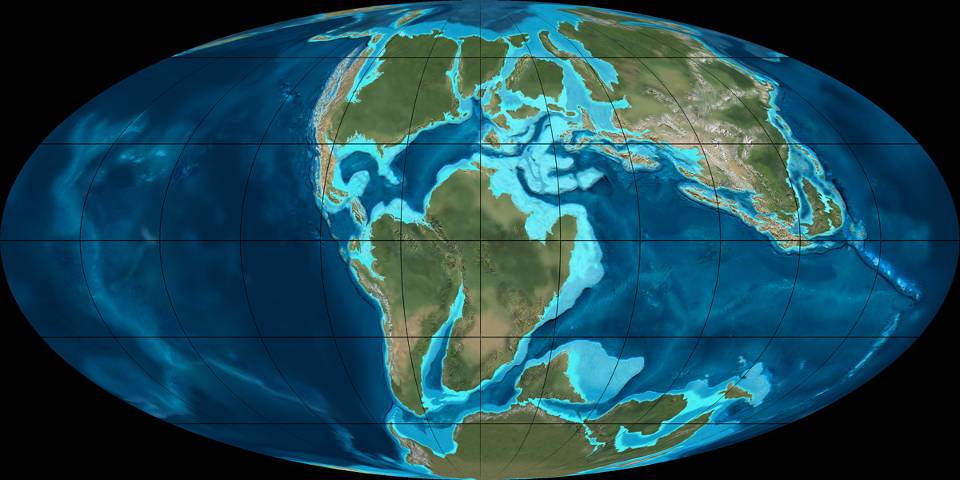 [Speaker Notes: … reef growth continued largely uninterrupted throughout the Mesozoic, …]
105
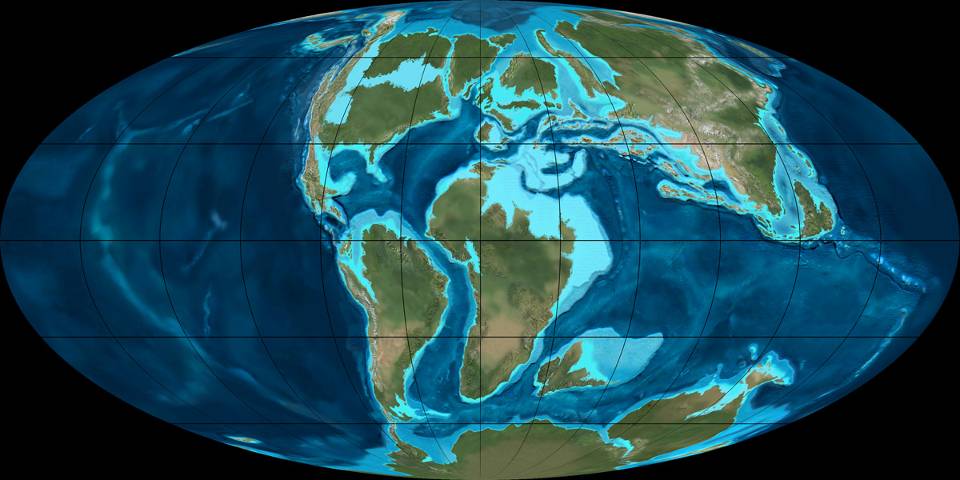 90
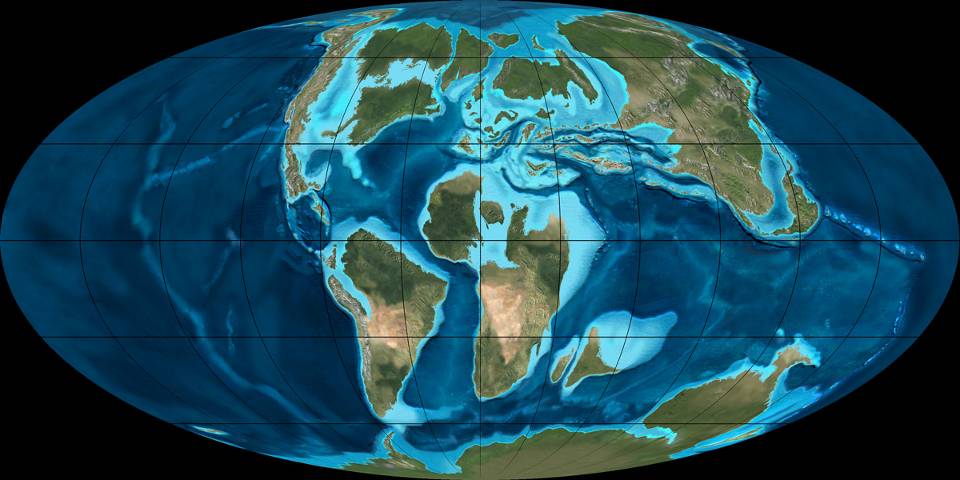 65
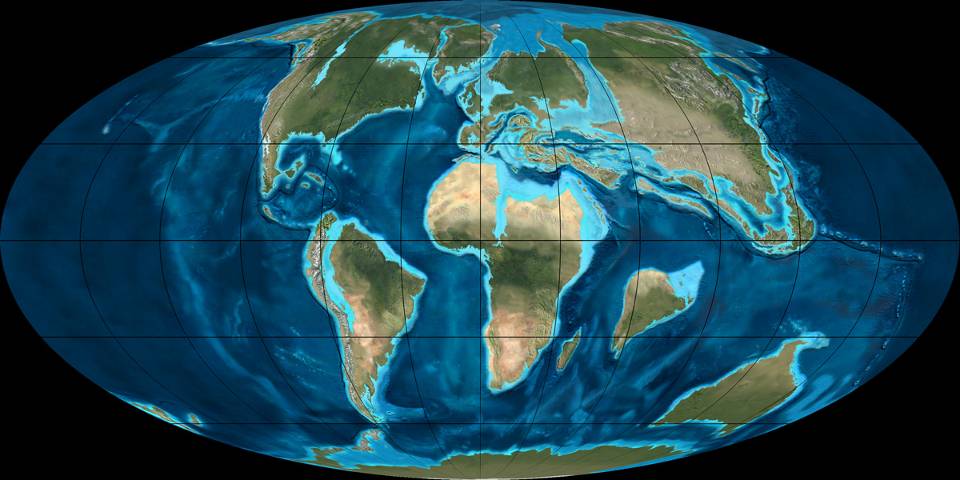 [Speaker Notes: … and Cenozoic …]
50
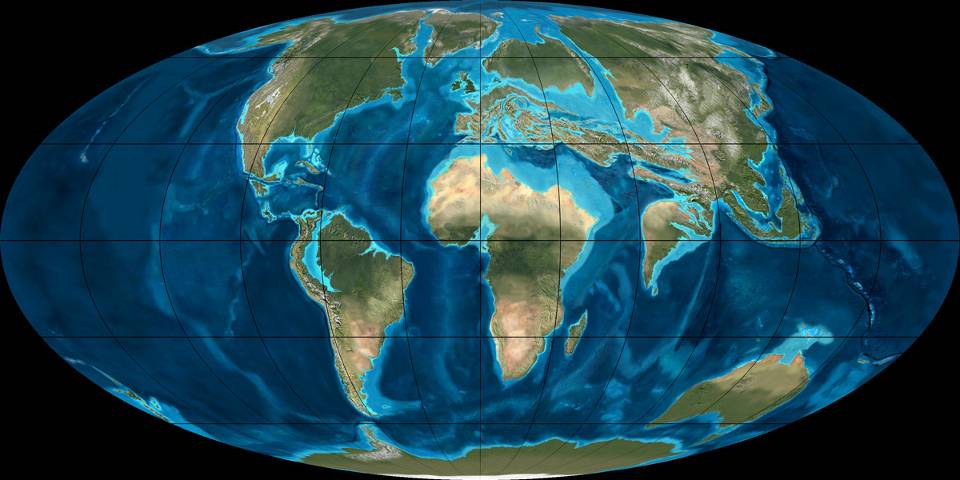 35
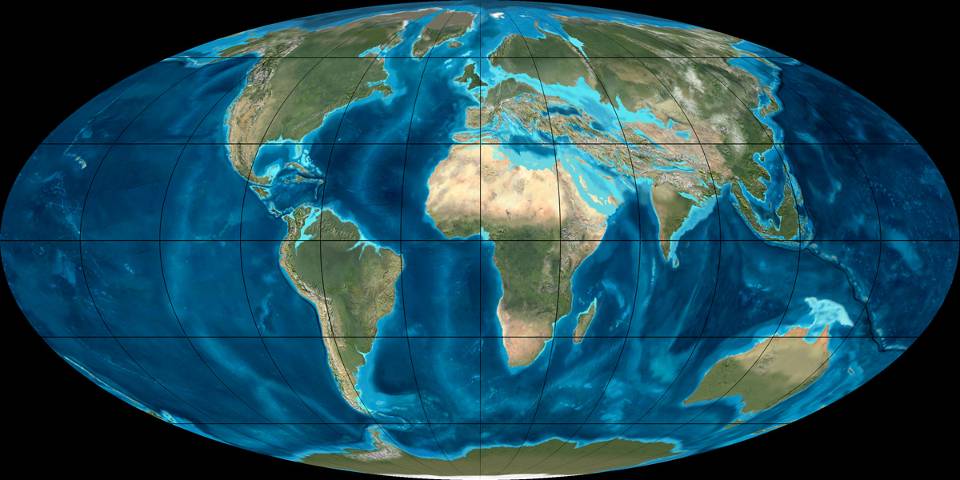 20
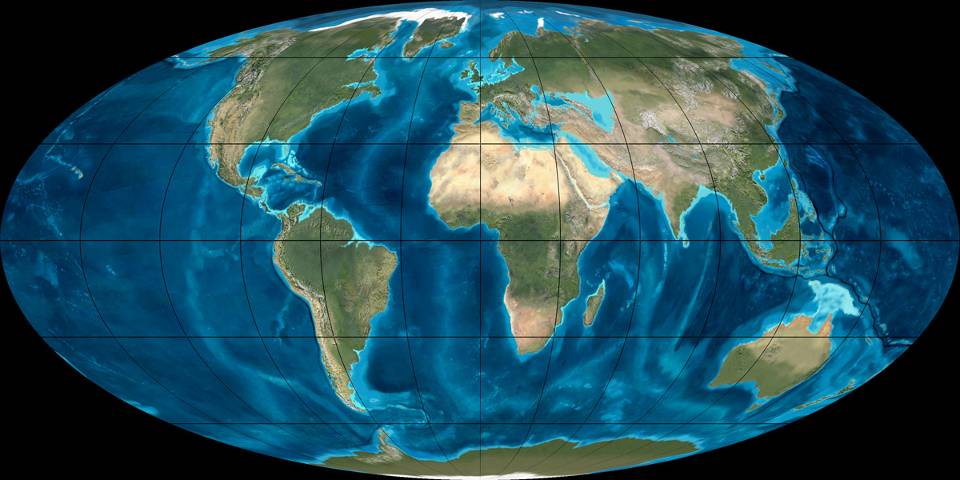 Pleistocene
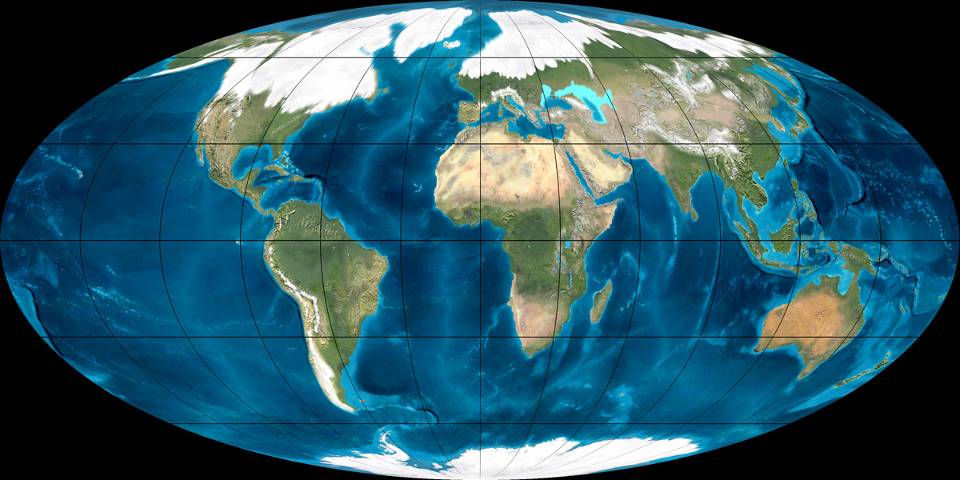 [Speaker Notes: … until the Pleistocene glacial episodes intermittently interrupted reef growth during intervals when sea levels dropped due to sea water being bound-up as glacial ice.]
Present
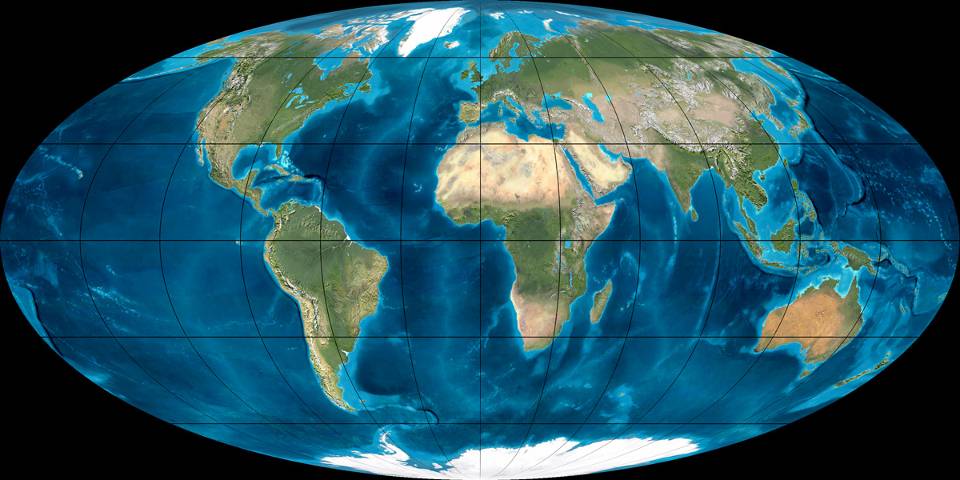 [Speaker Notes: The present interglacial period has risen sea level and promoted reef growth.]
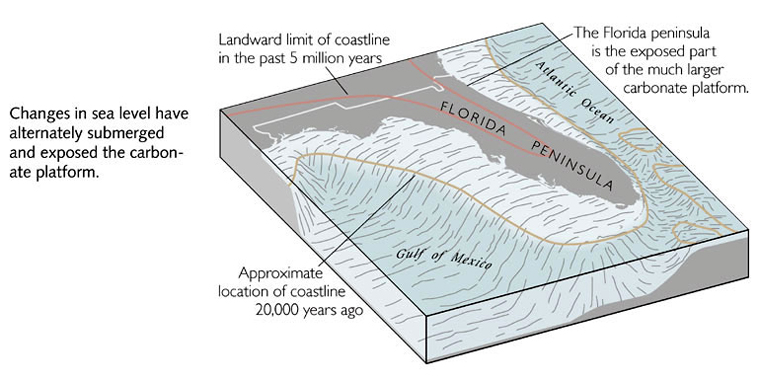 [Speaker Notes: It’s important to keep in mind that sea level has been both higher and lower than the present level.]
Pleistocene deposition:
 120,000 y.a.   20’+ sea level
 Key Largo Limestone 
 Miami Limestone
[Speaker Notes: We will focus on carbonate deposition during the Holocene and the later part of the Pleistocene. During a particularly warm interglacial period 120,000 years ago, global sea levels where 20 feet higher than today. That promoted the deposition of two major south Florida carbonate units – the Key Largo and Miami Limestones.]
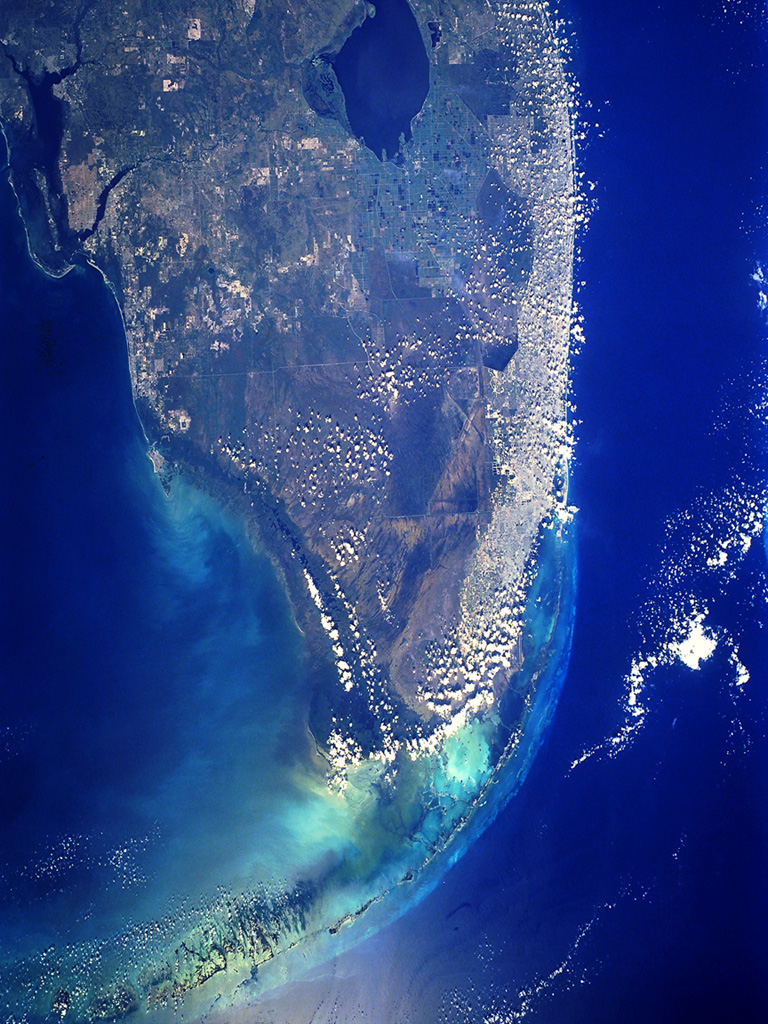 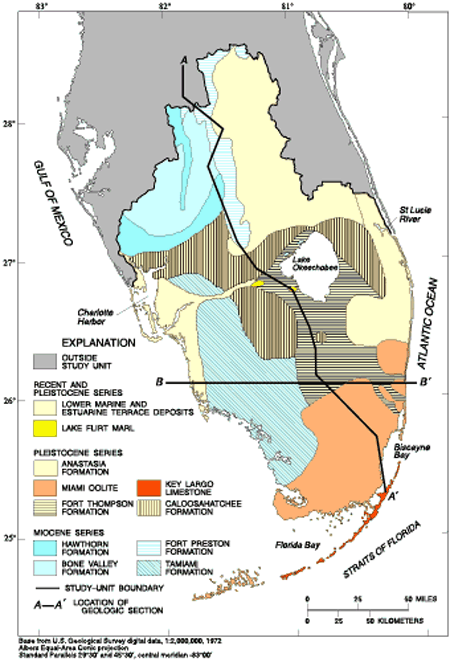 Key Largo Limestone
Key Largo Limestone
[Speaker Notes: Most of the Florida Keys are made of Key Largo Limestone.]
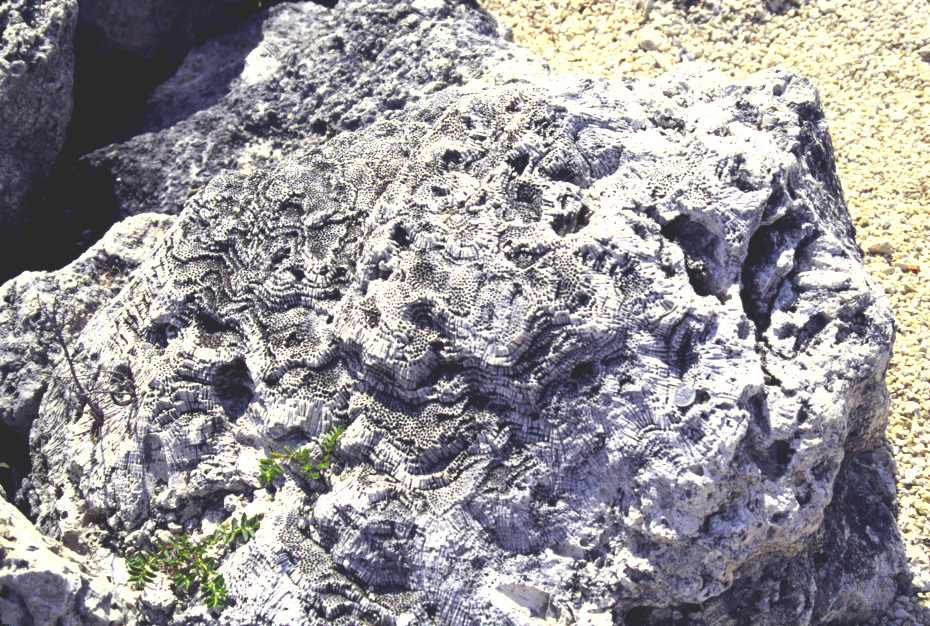 Key Largo Limestone
[Speaker Notes: … which contains abundant coral fossils …]
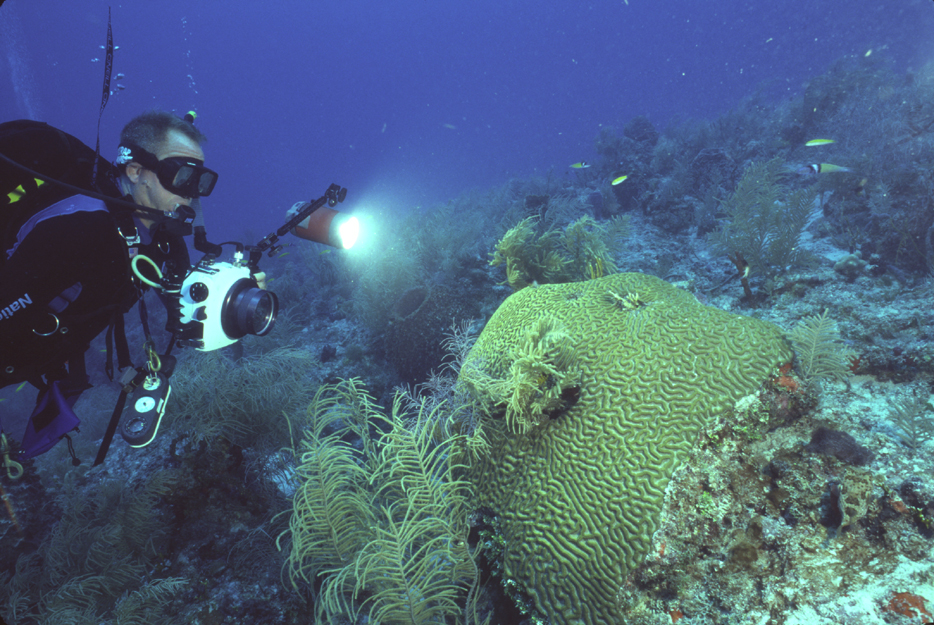 Patch reef Brain Coral
[Speaker Notes: … from patch reef builders like this brain coral. Patch reefs are small isolated reefs that grow between the main barrier reef and the shore.]
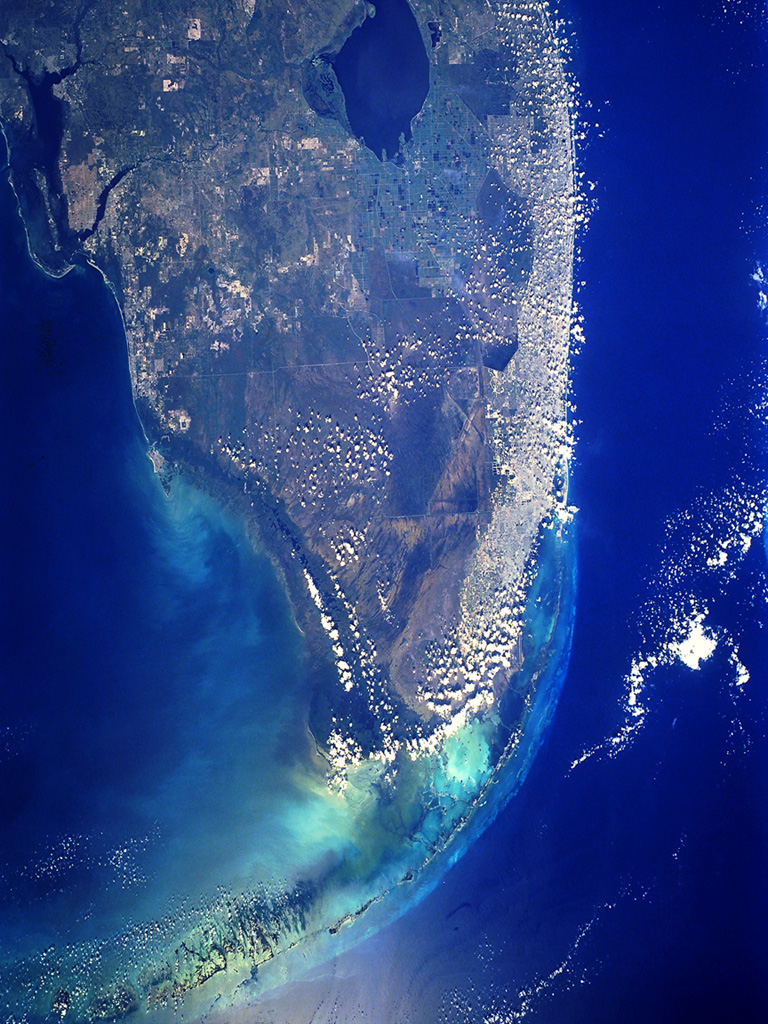 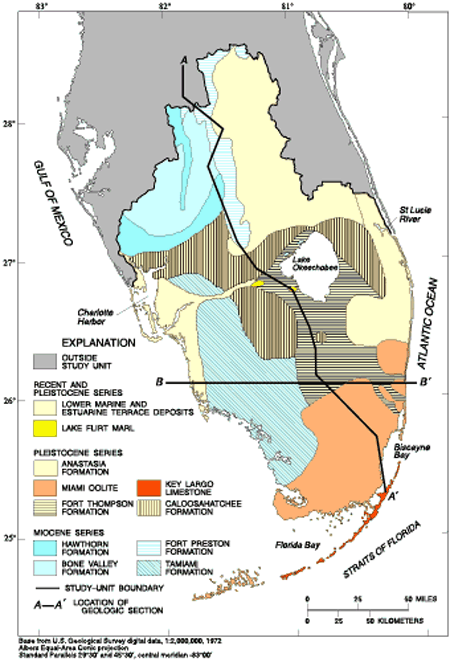 Approximate shoreline
[Speaker Notes: The position of the shoreline 120,000 years ago is represented by the western edge of the Miami Limestone.]
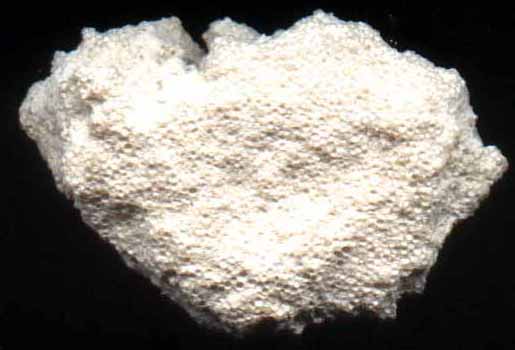 Miami Limestone (oolite facies)
[Speaker Notes: The Miami Limestone consists of two facies, one of which is oolitic. Oolites are much like pisolites only smaller and less irregular.]
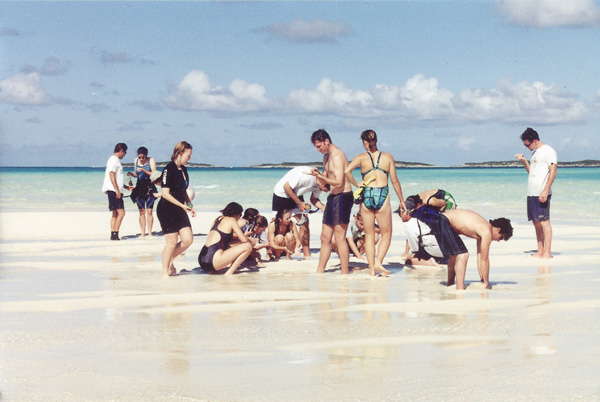 Oolite Appreciation League beach party
But darling, pisolites are forever.
I like ‘em small and round.
Ooh! Oolites!
Oh my god this feels good!
[Speaker Notes: Like pisolites, oolites form in back reef environments where the warm water drives dissolved carbon dioxide from solution, reducing acidity and promoting the inorganic precipitation of calcium carbonate. Wave action rolls sand grains around …]
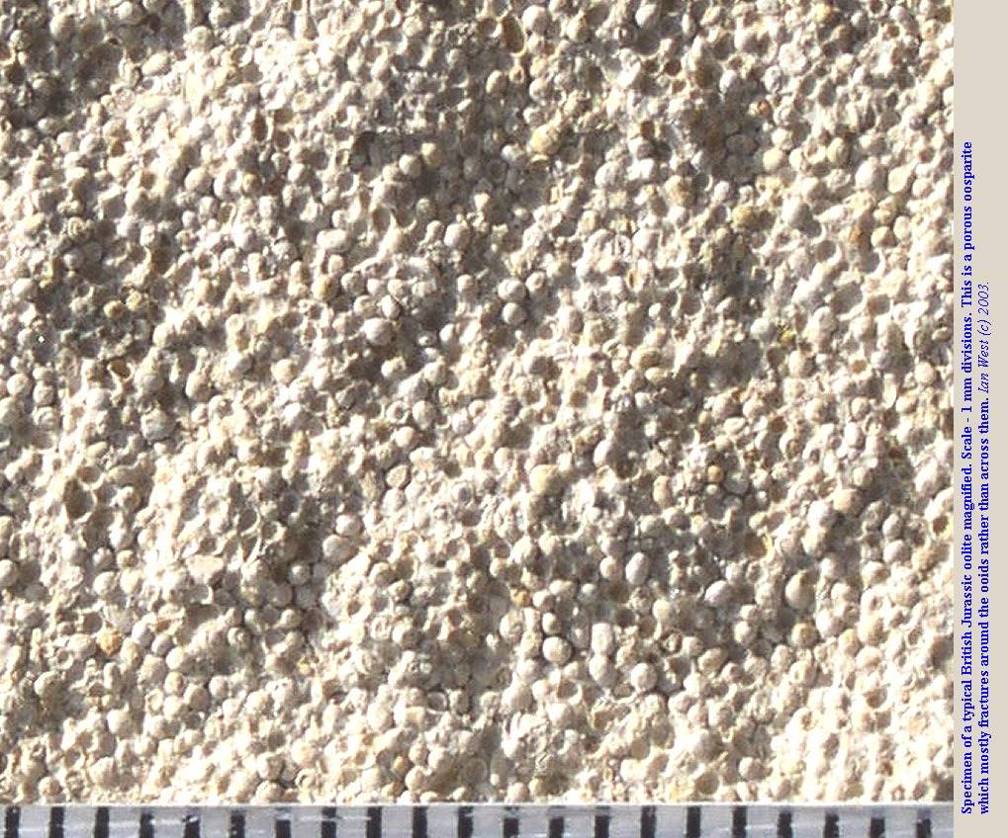 [Speaker Notes: … so that an even coating of calcium carbonate shapes each grain into BB-sized spheres.]
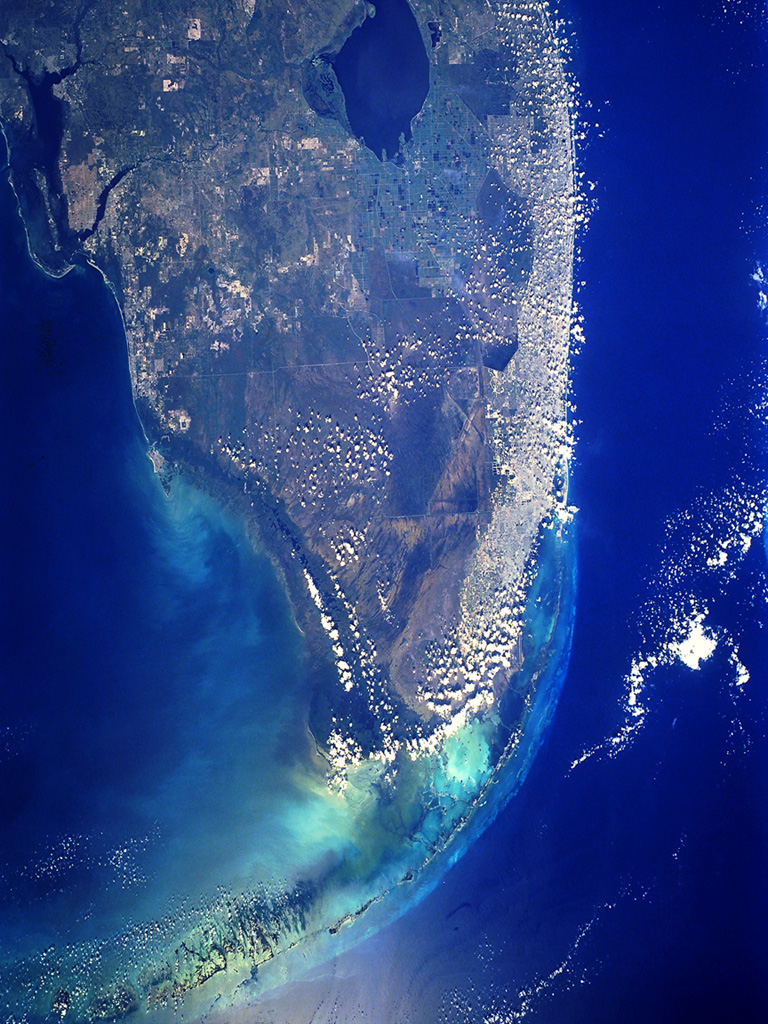 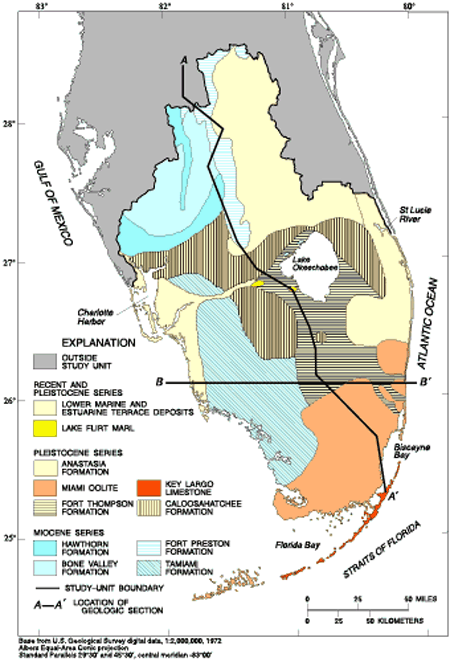 [Speaker Notes: In calmer parts of the back reef the Miami Limestone is represented by a bryozoan facies.]
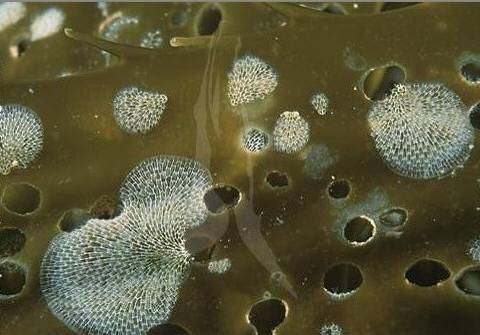 Bryozoan colonies
[Speaker Notes: Bryozoans usually form smaller and more delicate colonies than do corals. You may have seen them growing on kelp.]
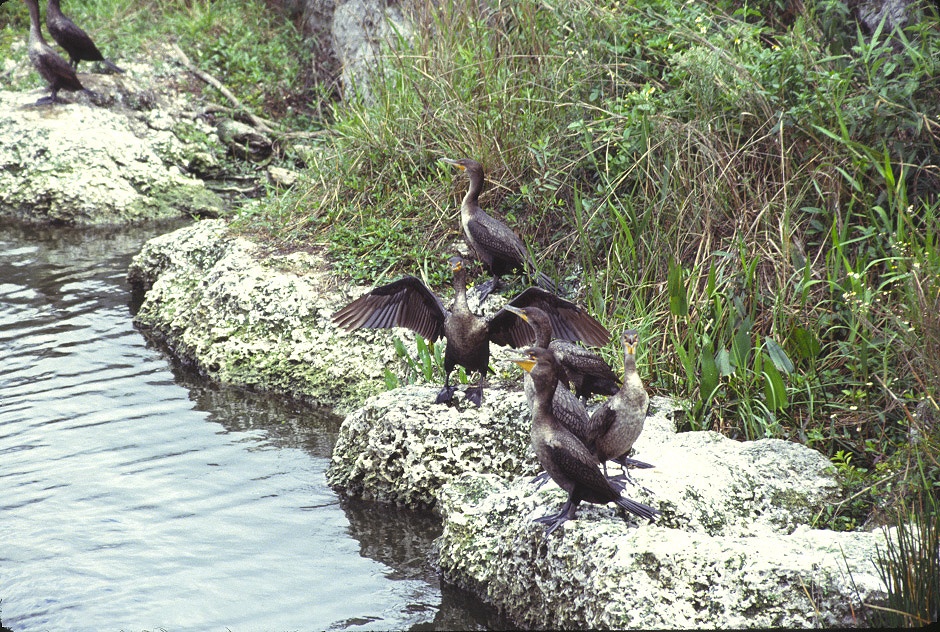 Miami Limestone (bryozoan facies)
[Speaker Notes: The bryozoan facies is highly porous and permeable …]
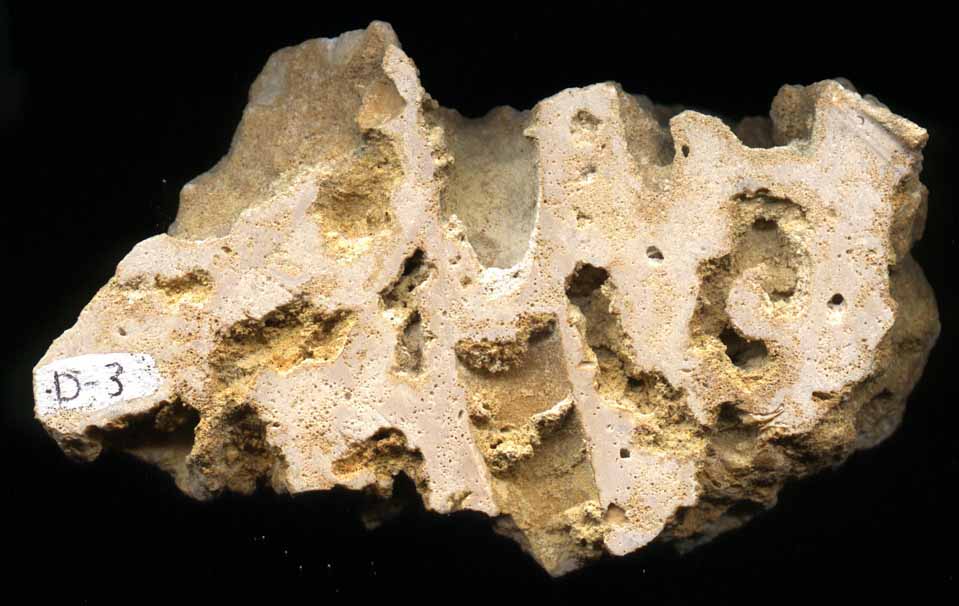 Miami Limestone (bryozoan facies) with solution pitting
[Speaker Notes: … which after deposition allowed groundwater to flow through it and cause extensive solution pitting.]
Pleistocene (Wisconsinan) erosion:
 Sea level dropped more than 300’ 
 Limestone solution
 High porosity, sinkholes
[Speaker Notes: Most of that pitting took place about 20,000 years ago during the Wisconsinan glacial period when sea level dropped more than 300 feet.]
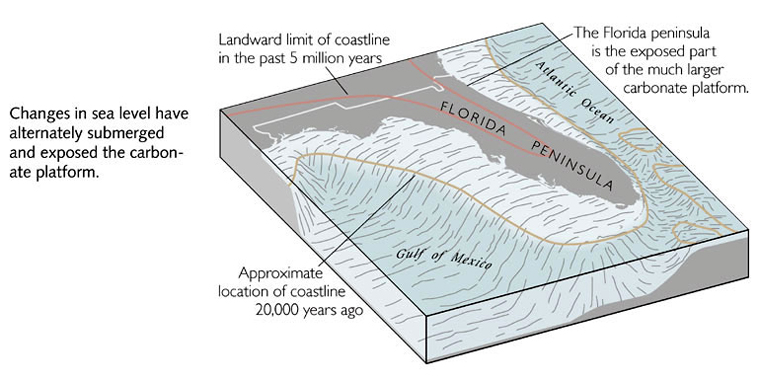 [Speaker Notes: That exposed the entire carbonate platform to carbonic acid-bearing rain, …]
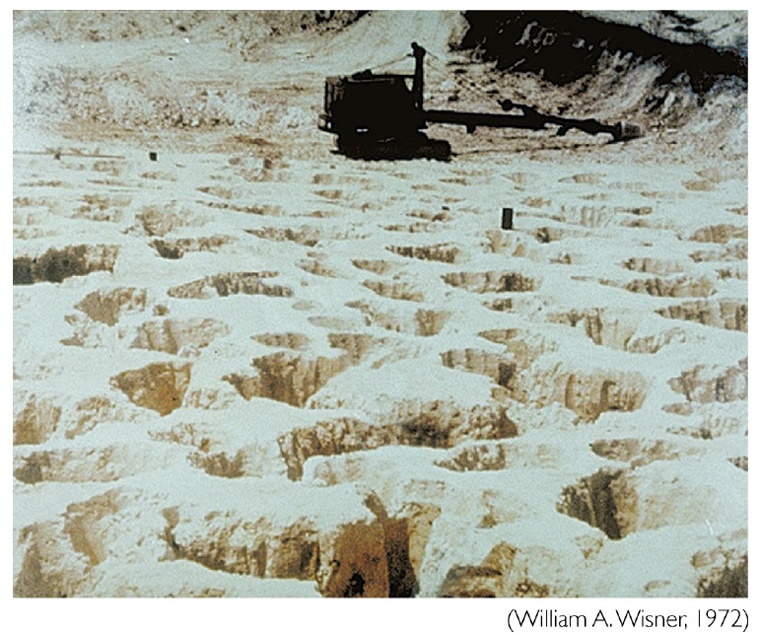 [Speaker Notes: … which as can be seen in this Florida quarry, just dissolved the dickens out of the limestone such that much of the state is underlain by a veritable limestone honeycomb.]
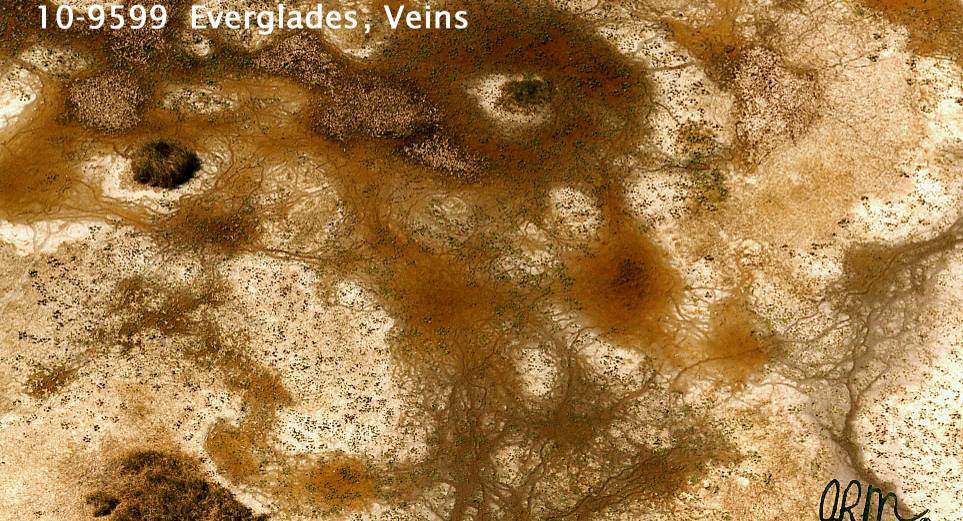 [Speaker Notes: During drought years when the water table is very low, the solution cavities are clearly visible in the Everglades as are numerous vein-like channels where the limestone has been dissolved by water flowing across the surface.]
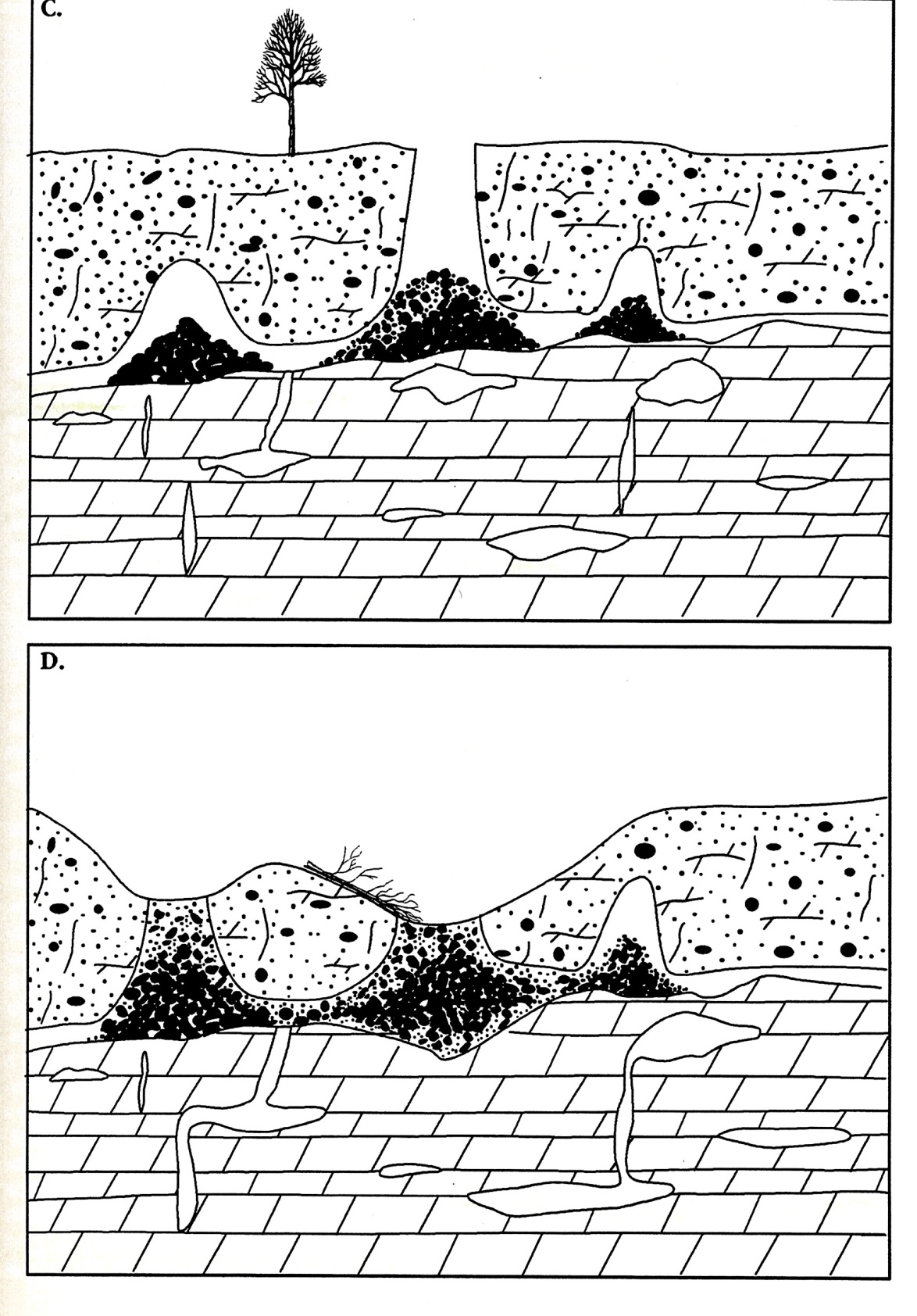 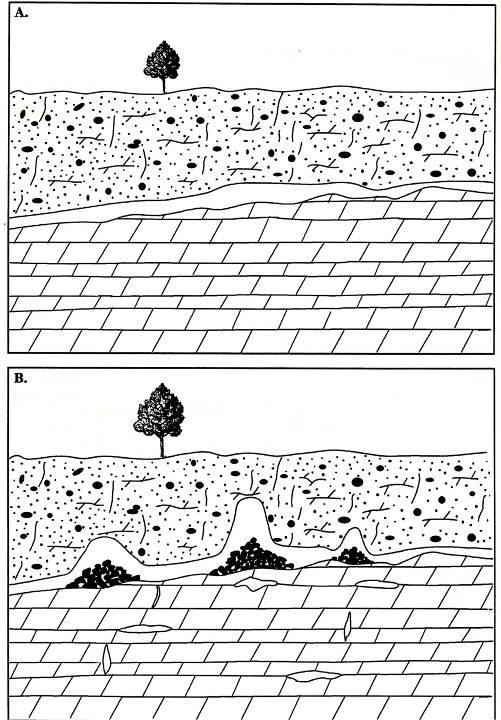 sinkhole
[Speaker Notes: Beneath the surface there are abundant caverns dissolved in the limestone. As these enlarge and/or the water table drops, their roofs become unstable and many eventually collapse forming sinkholes. Erosion of the sinkhole’s sides broadens and eventually fills-in the sinkhole.]
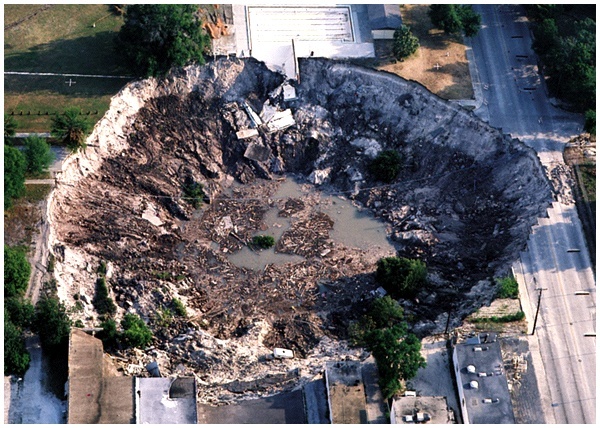 [Speaker Notes: Sinkhole formation is common in Florida, especially during drought years when the water table is lower.]
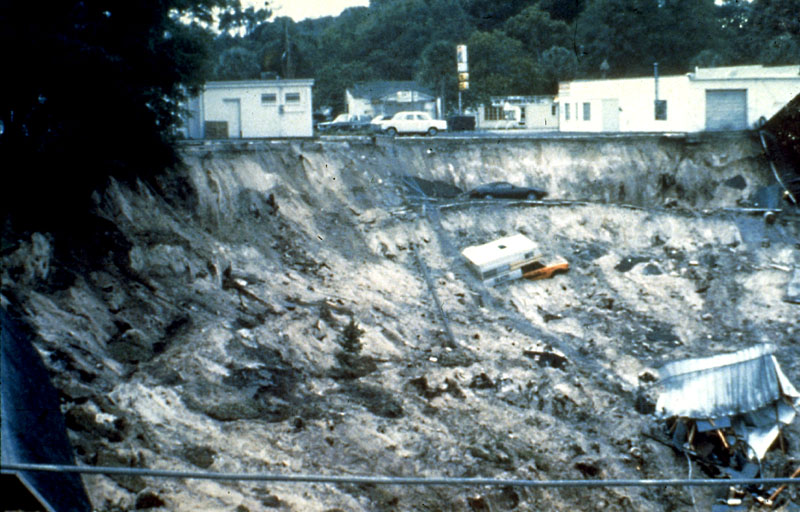 [Speaker Notes: Sinkhole formation is critical to understanding the geologic processes that have shaped southern Florida’s national parks …]
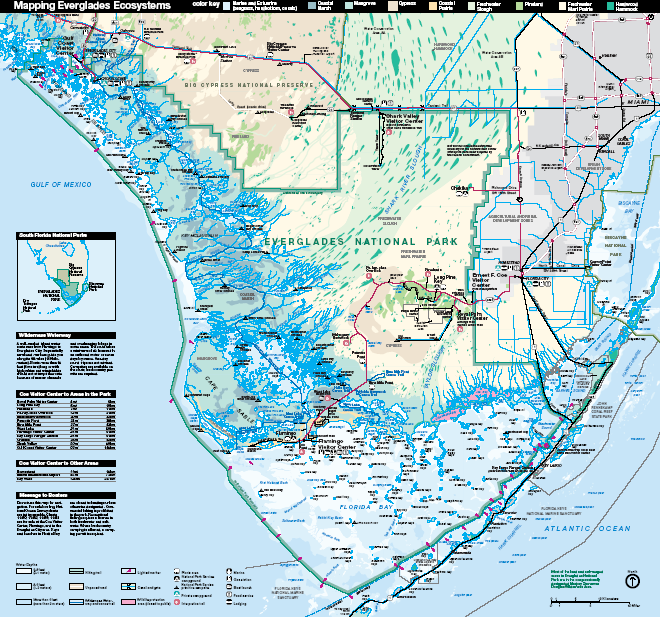 [Speaker Notes: … especially the features of Florida Bay …]
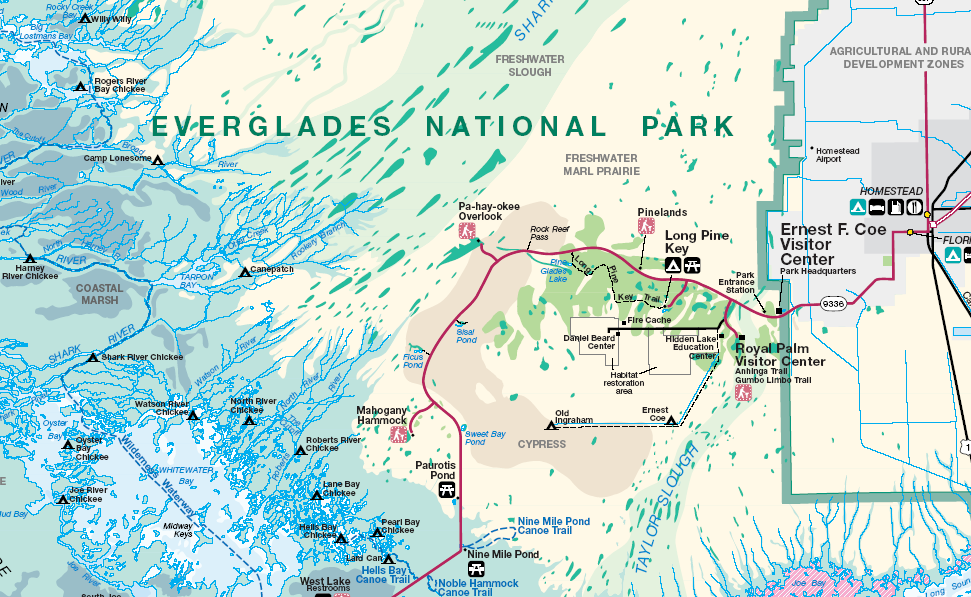 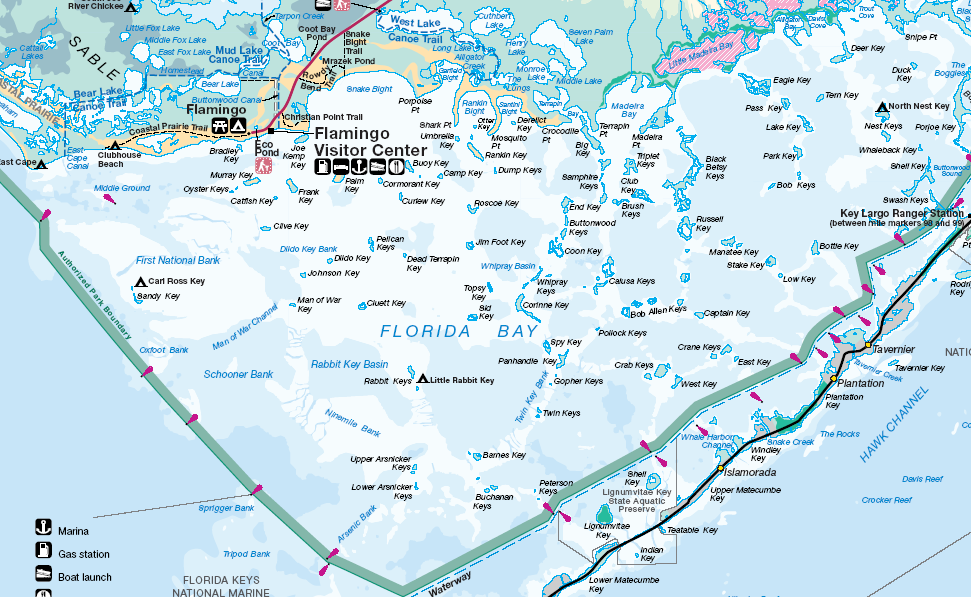 [Speaker Notes: … where a chaotic lacework of islands and shoals formed around channels and sinkholes that were mostly eroded some 20,000 years ago when this area was exposed by low sea level.]
Holocene deposition (5,000 years – present)
  Active reef formation
  outer reef
  back (patch) reefs
  inshore shoals
[Speaker Notes: The rise in sea level following the Wisconsinan ice age had three main depositional consequences. First and foremost is active reef formation, where three important depositional environments developed – the outer reef, the back or patch reefs and the inshore shoals.]
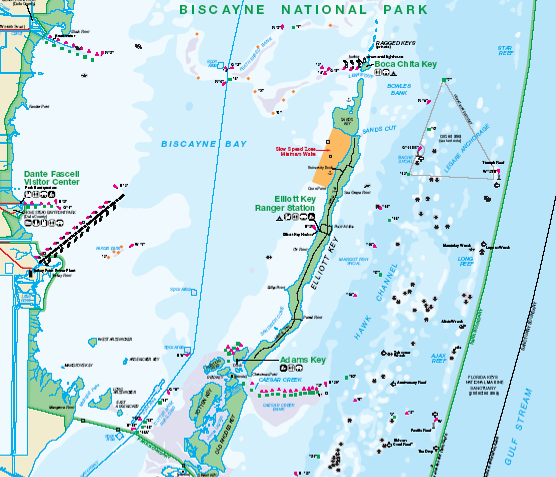 Outer reef
[Speaker Notes: The outer reef is located several miles seaward of the keys.]
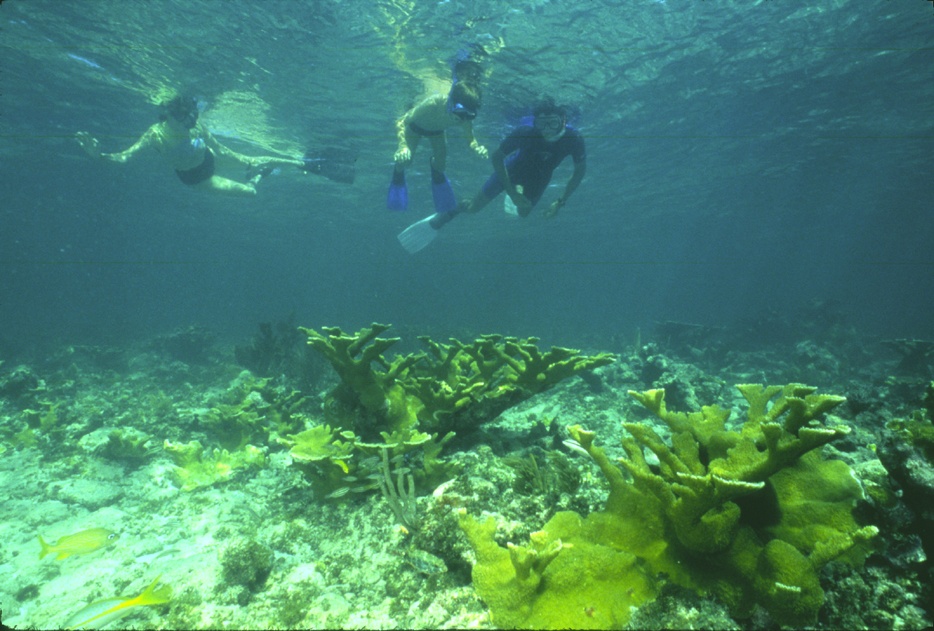 Elkhorn coral on outer reef
[Speaker Notes: It is on the outer reef where the water is clearest and therefore sunlight penetration greatest. These are the ideal conditions for Elkhorn coral.]
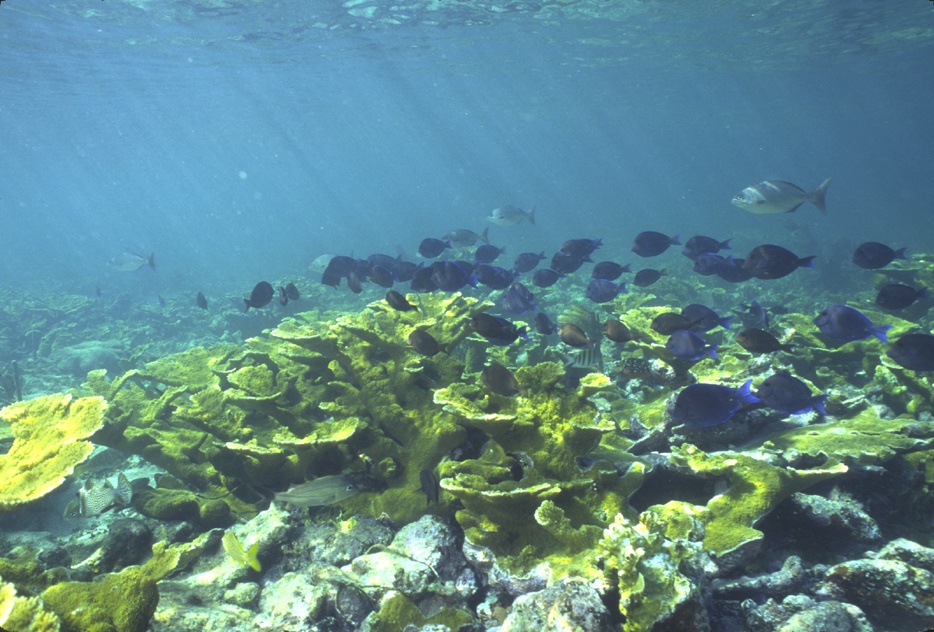 Elkhorn coral grows fast, shading reef
[Speaker Notes: The rapid and shelf-like growth of Elkhorn Coral shades the outer reef, inhibiting the growth of other species.]
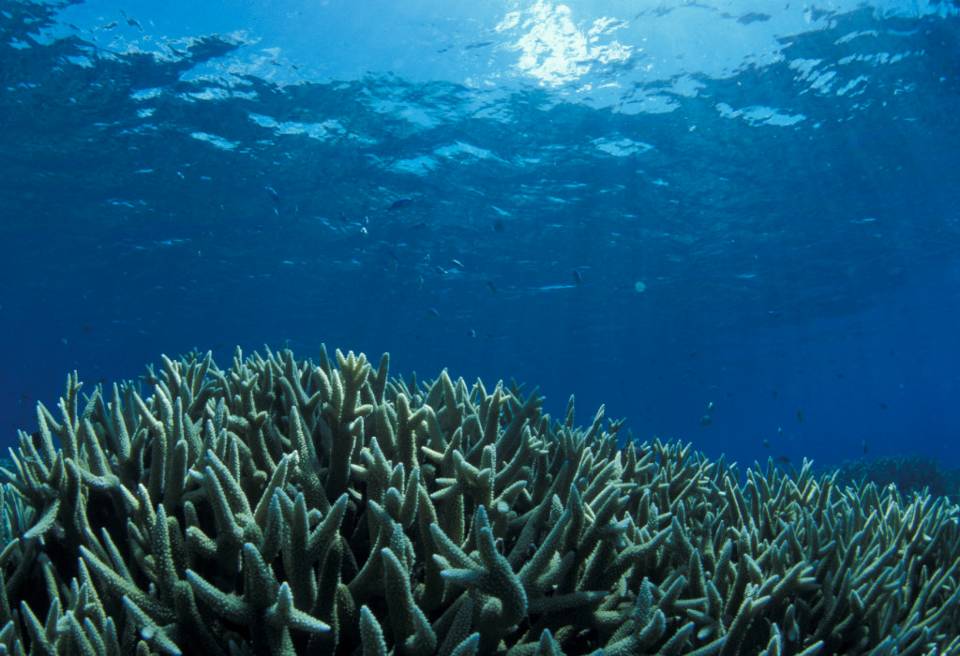 Staghorn coral grows in water below 10m
[Speaker Notes: In deeper parts of the outer reef, where sunlight is not sufficient to support Elkhorn coral, species like Staghorn coral can gain a foothold.]
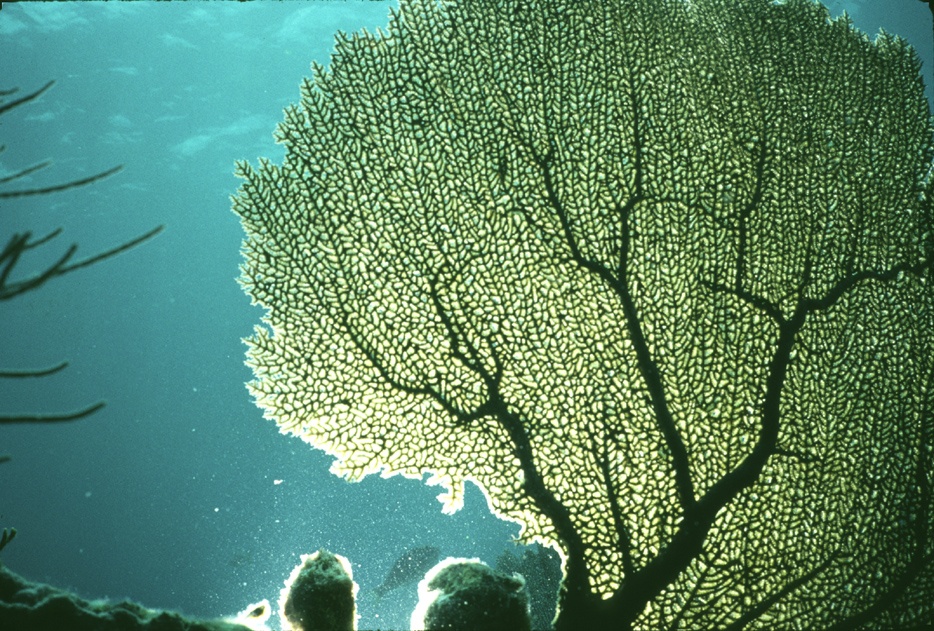 Sea Fan in deeper offshore water
[Speaker Notes: And in the deepest levels of the photic zone, where the water is calmest, fragile sea fans grow.]
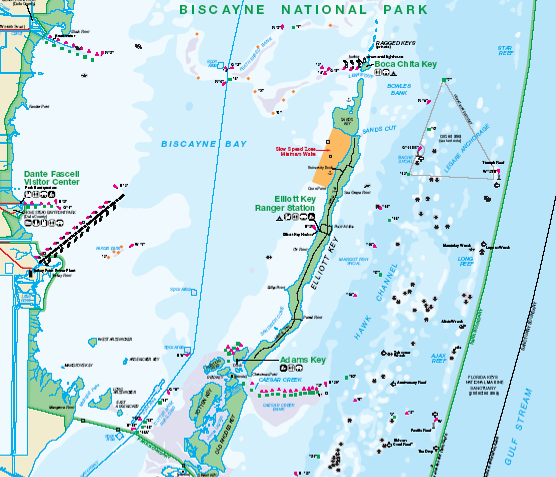 Patch reefs
[Speaker Notes: Patch reefs grow between the outer reef and the keys.]
Patch reef brain coral
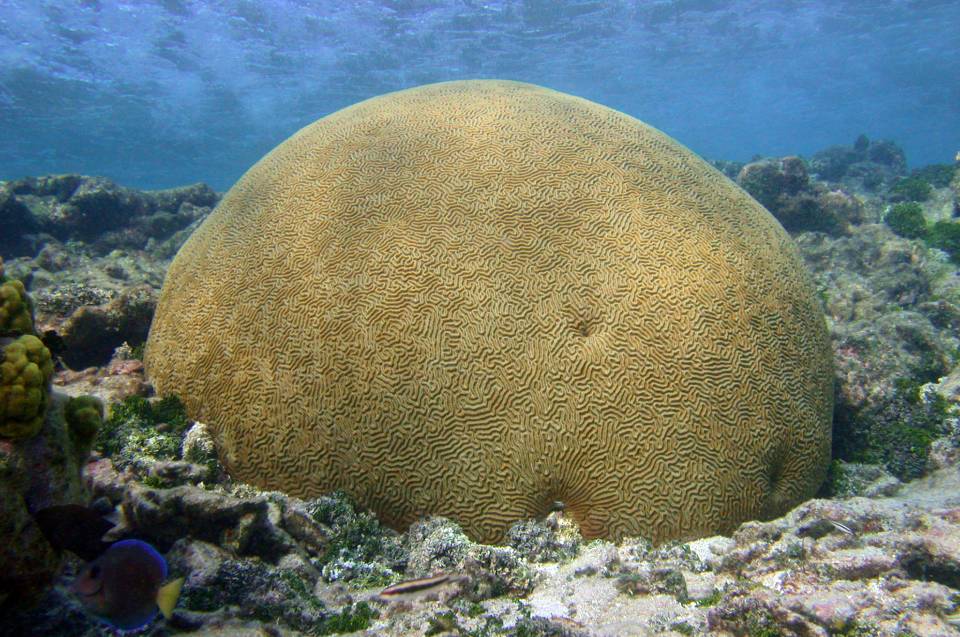 [Speaker Notes: Typical patch reef builders include brain coral …]
Patch reef star coral
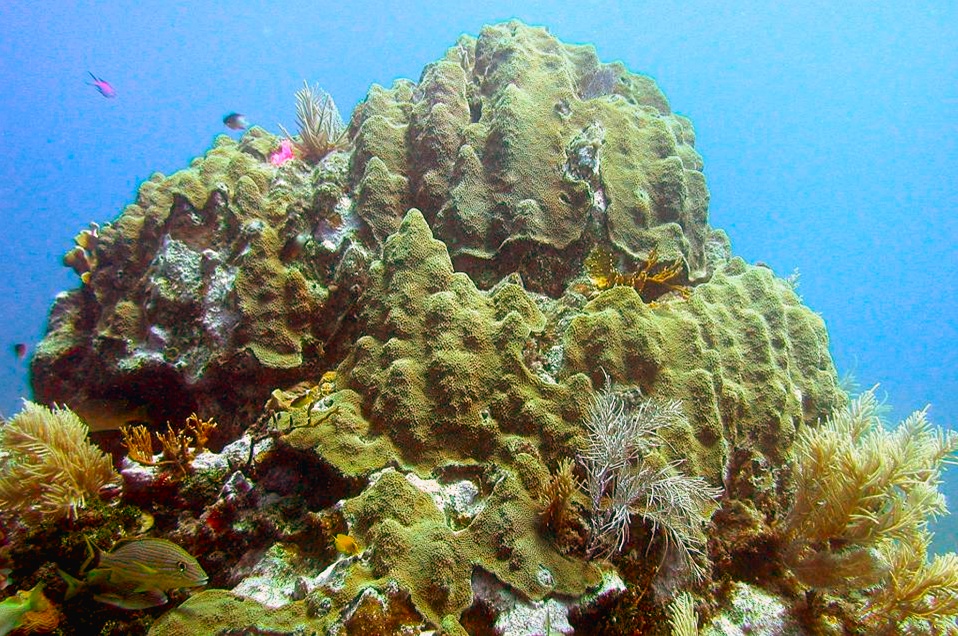 [Speaker Notes: … and star coral.]
Seabed of chewed-up coral
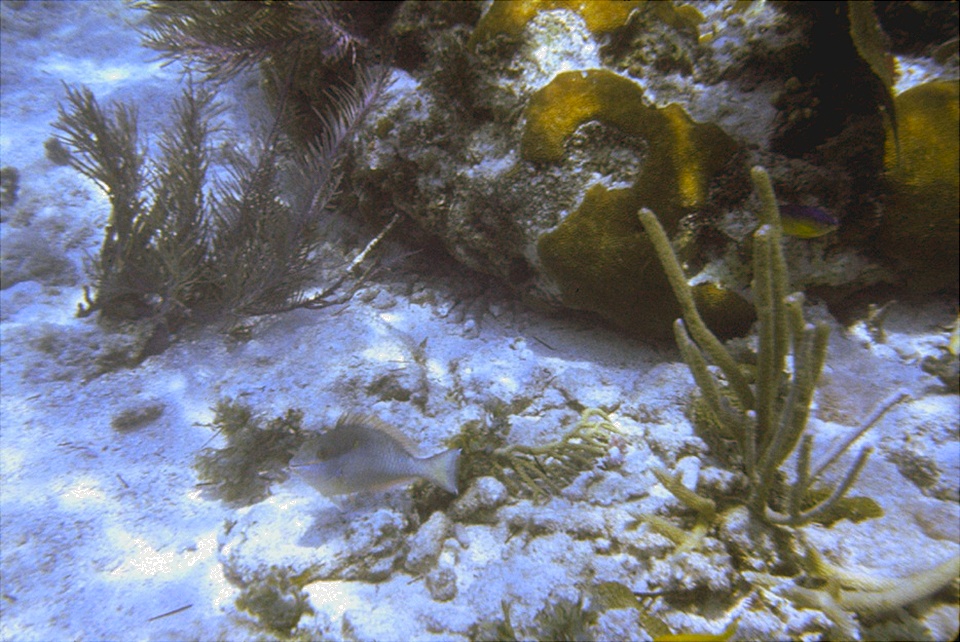 [Speaker Notes: Because several fish species eat coral, the back reef seabed becomes littered with chewed-up coral skeletal fragments.]
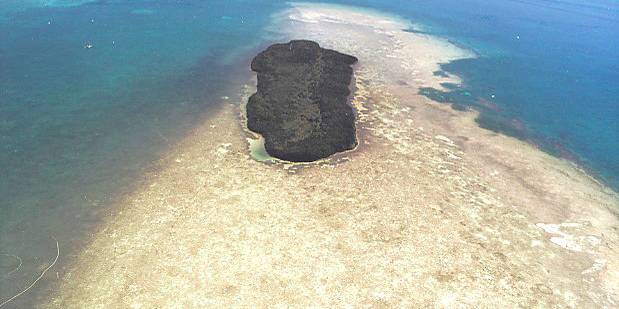 Rodrigez Key (inshore shoals)
[Speaker Notes: Currents transport the coral sand and sweep it into shoals, …]
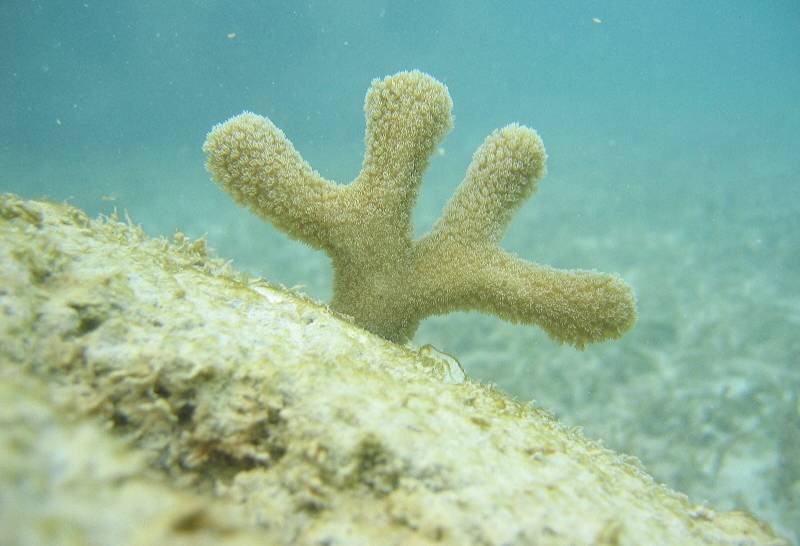 Finger coral on inshore shoal
[Speaker Notes: … where about the only coral that can grow is the sediment and salinity tolerant finger coral.]
Finger coral colony
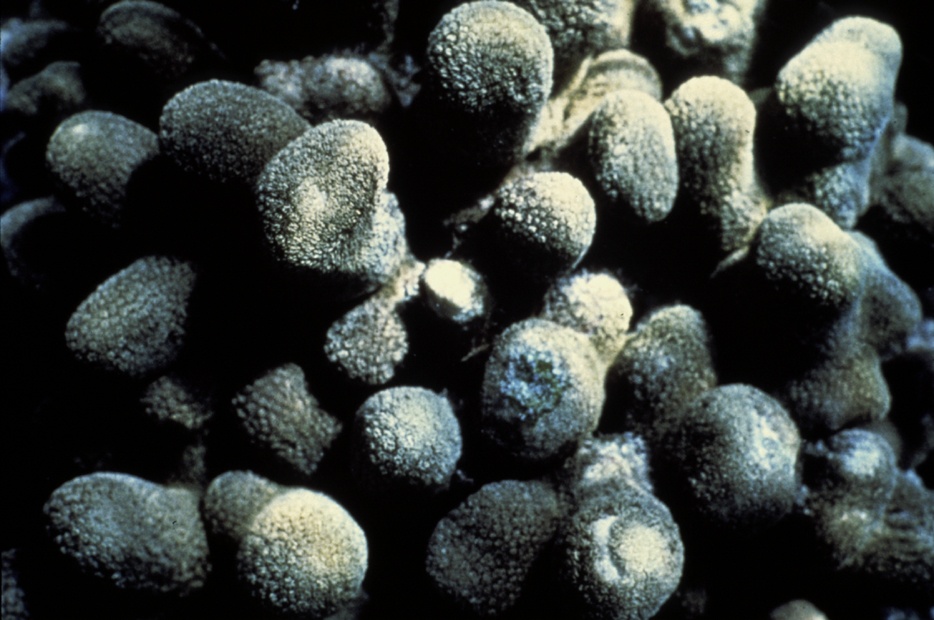 [Speaker Notes: Inshore shoals can become covered with finger coral colonies.]
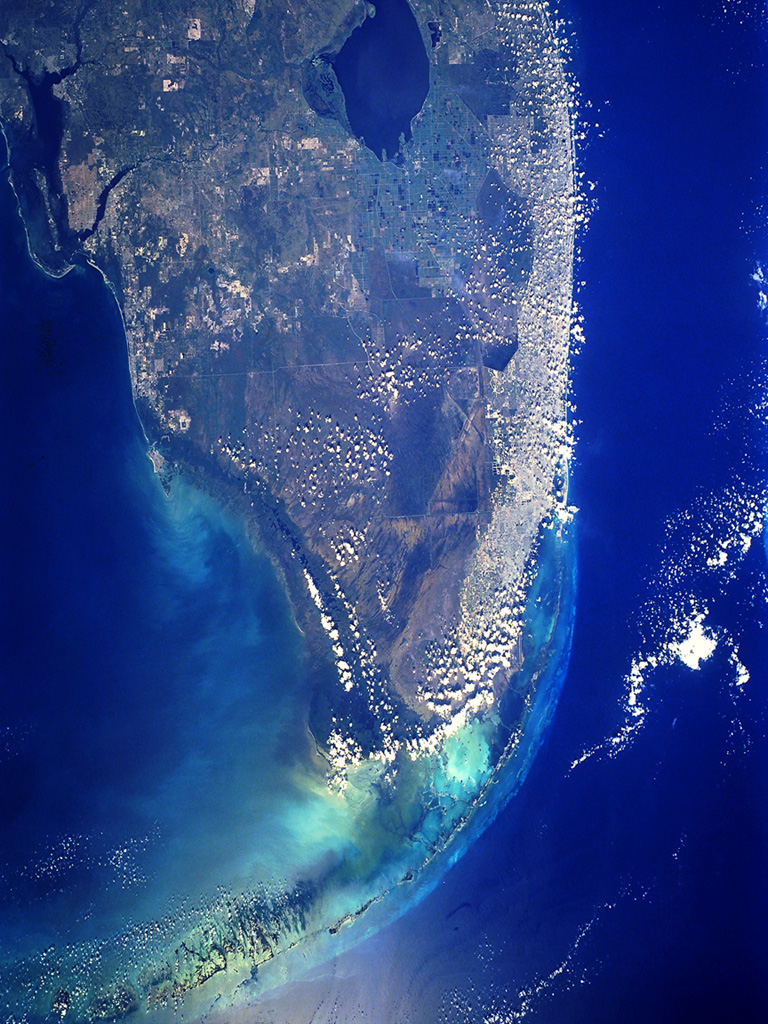 Relict patch reefs
[Speaker Notes: Apparently the upper keys are patch reef relicts from the high sea level periods of 120,000 years ago …]
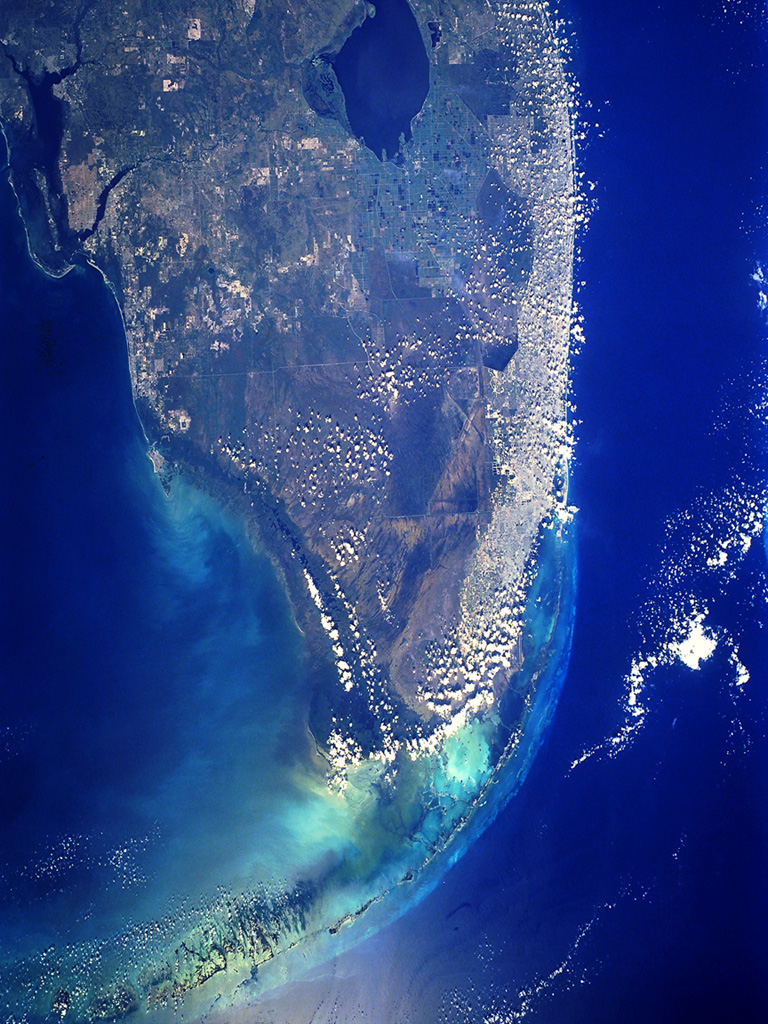 Relict shoals
[Speaker Notes: … whereas the lower keys are relict shoals from the same period.]
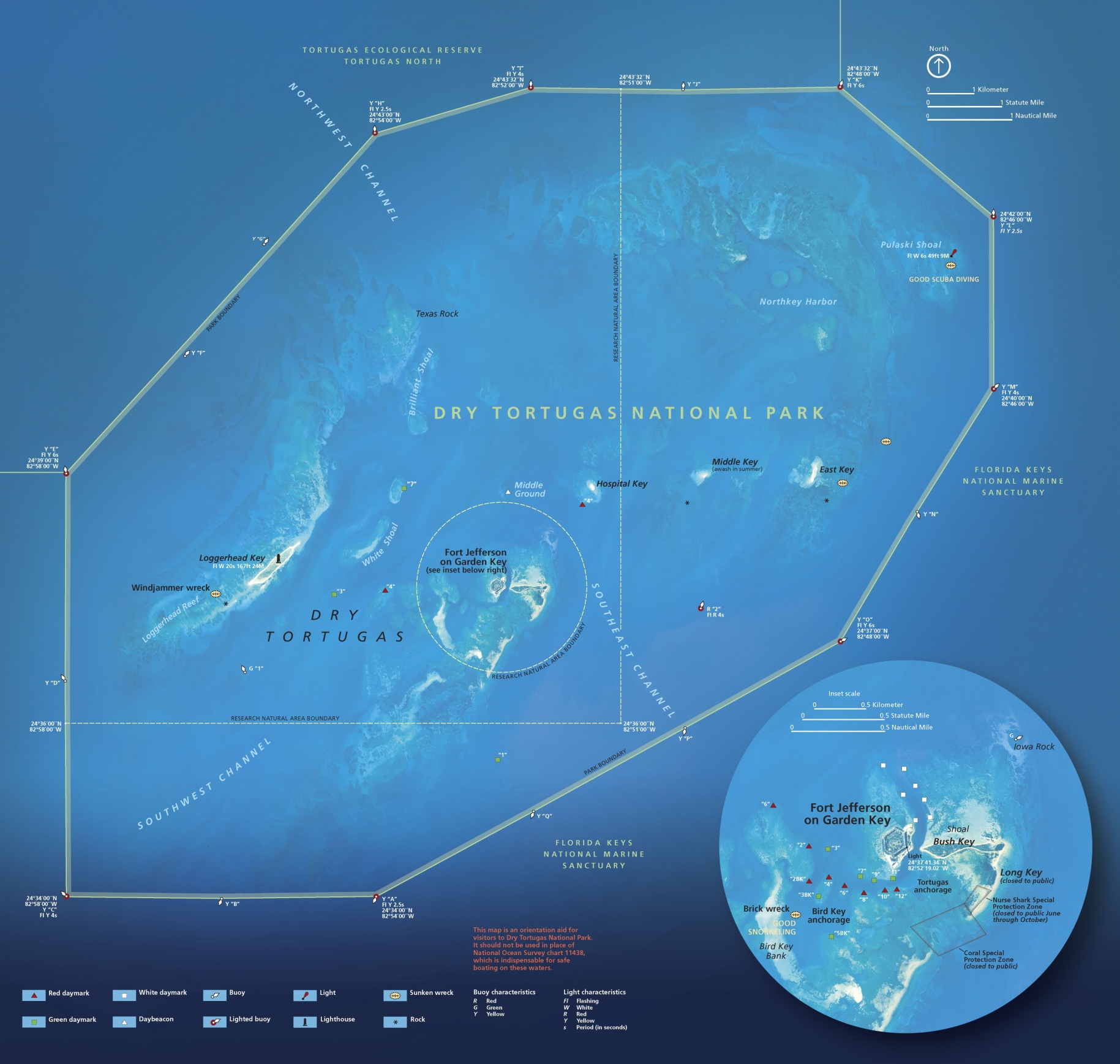 [Speaker Notes: Dry Tortugas National Park circumscribes a group of the most westerly of the relict shoals.]
Fort Jefferson, Dry Tortugas N.P.
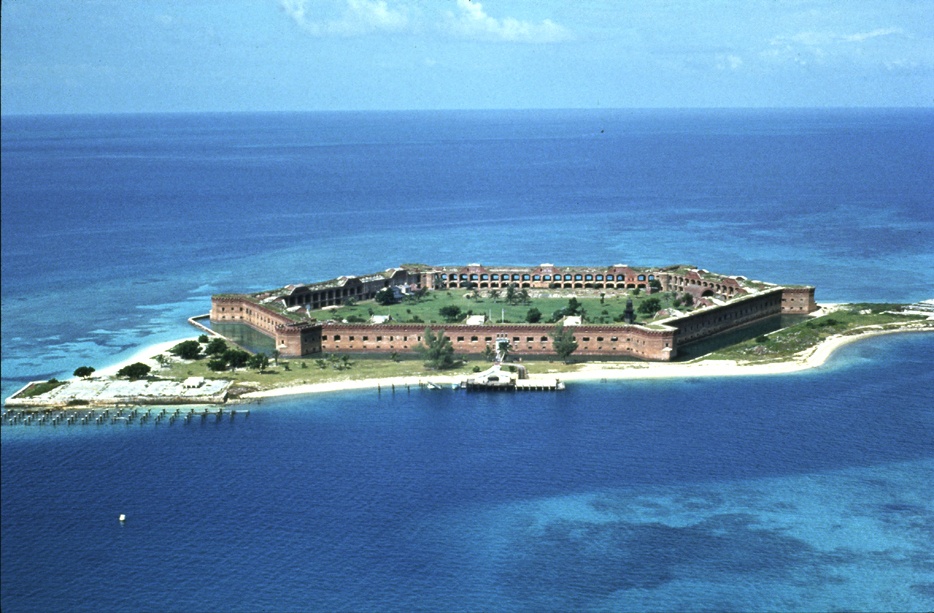 [Speaker Notes: The most notable landmark in the park is Fort Jefferson. Built in the mid-1800’s, initially to guard shipping routes in the Gulf of Mexico, the fort’s primarily use ended-up being as a prison.]
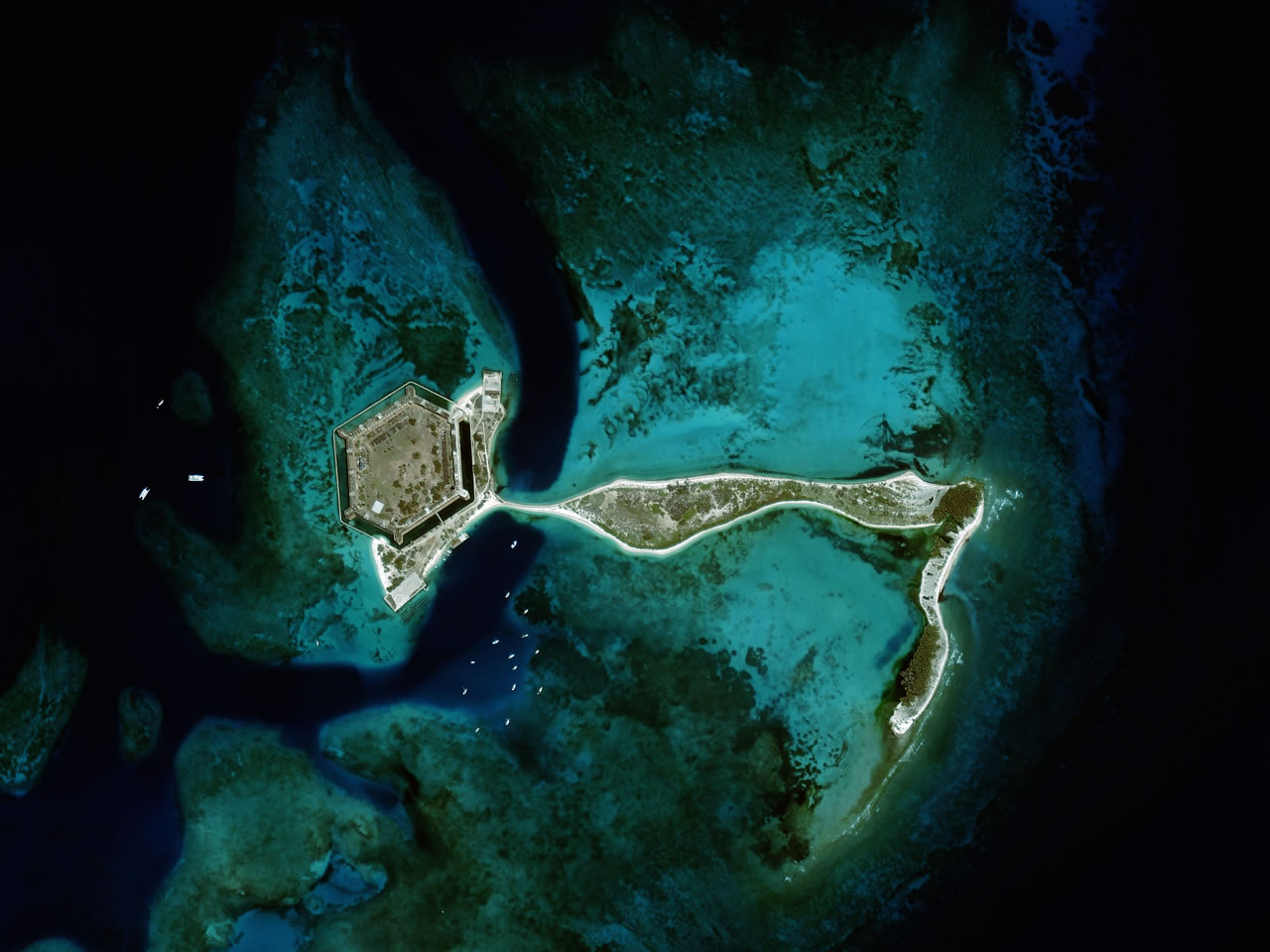 [Speaker Notes: But because the fort was built on unconsolidated coral sand, …]
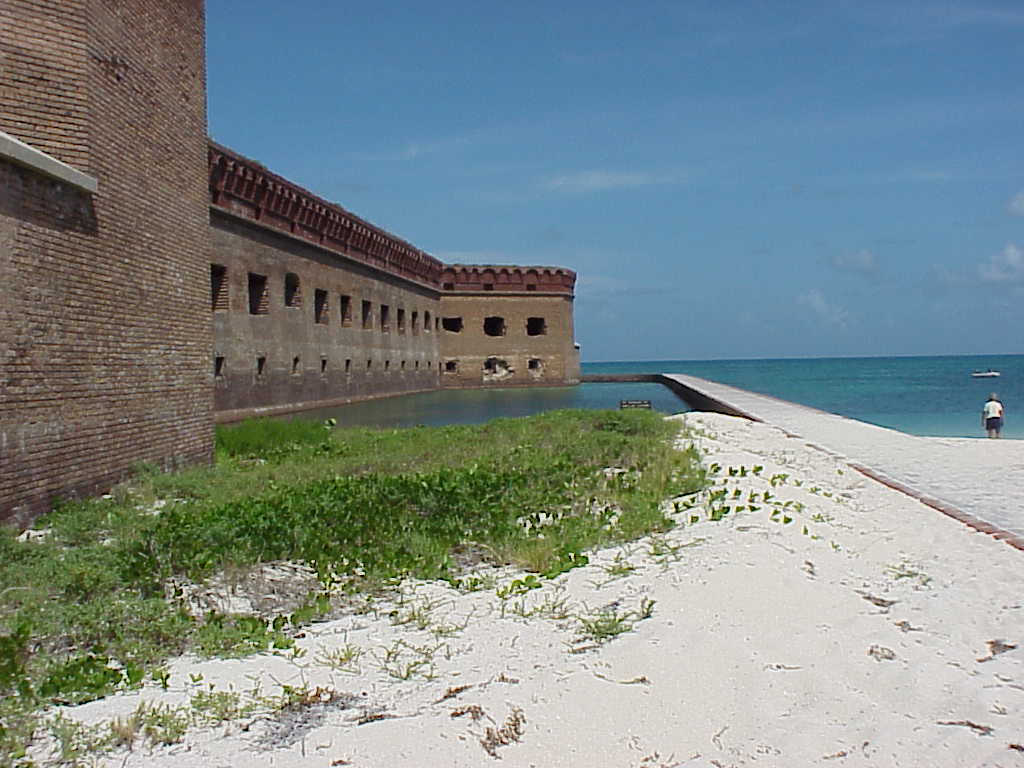 [Speaker Notes: … the massive weight of the masonry structure could not be supported and the fort suffered serious cracking shortly after it was built.]